Морские рыбки
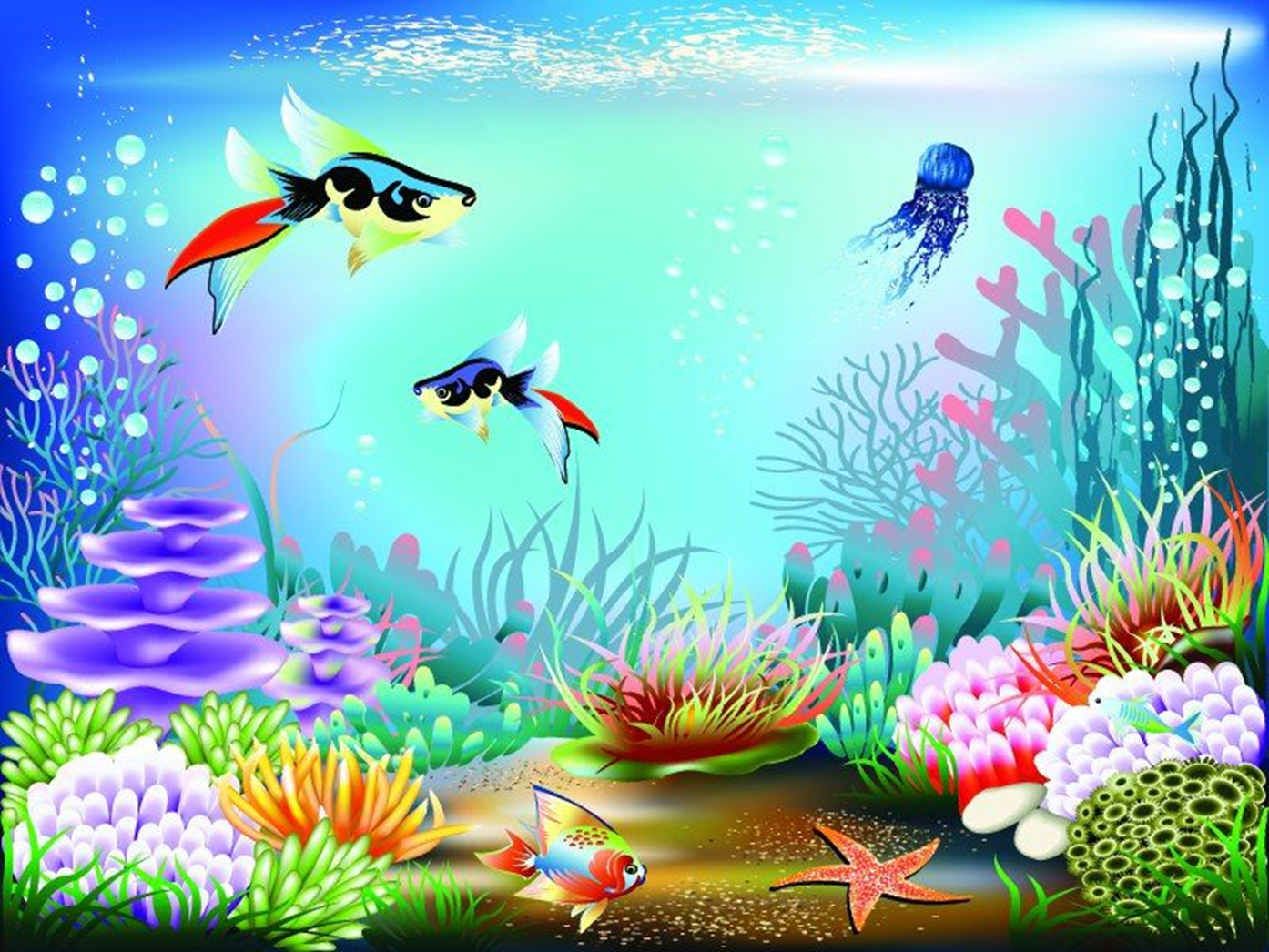 Подготовила воспитатель средней группы 
Лакеева Ю.В.
Цели: закрепление представления о морском дне и его обитателях; составление гармоничных образов рыбок из отдельных элементов.
Задачи: закреплять представления детей о море и его обитателях; учить детей составлять гармоничные образы рыбок из отдельных элементов (кругов, овалов, треугольников, вырезывать круги и овалы – из квадратов или прямоугольников путем закругления углов; добиваться выразительности образа путем контрастного сочетания цветов; развивать у детей воображение, умение самостоятельно выбирать материал для раскрашивания предложенной темы, развивать комбинаторские способности и композиционные умения; обобщать опыт сотрудничества и сотворчества при создании коллективной композиции.
Организационный момент
Дети встают полукругом на ковре. Им предлагается  послушать мелодию (звучит шум моря):
– Прислушайтесь!  Что это за шум? (Это шумит море.) Давайте представим, что мы попали на берег моря. Над головой у нас голубое небо, под ногами золотистый песок, а впереди море.
Рассматриваем картину с изображением морского пейзажа.
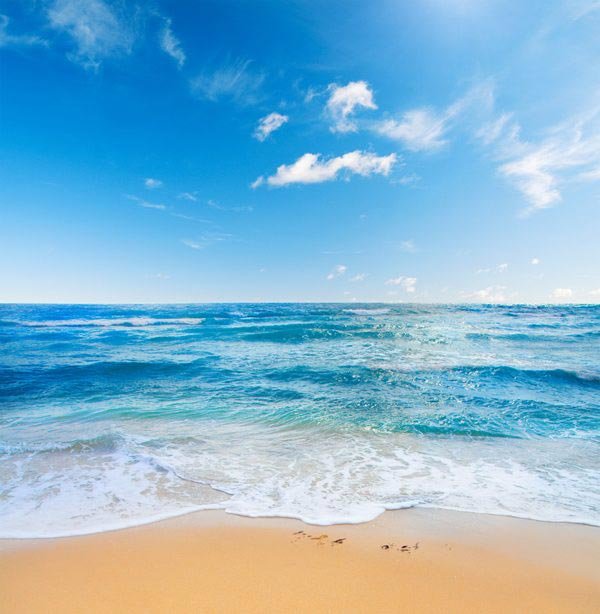 А сейчас послушайте интересную историю: в море обитает множество самых разнообразных рыб. (Предлагаю рассмотреть рыбок, назвать цвет.)
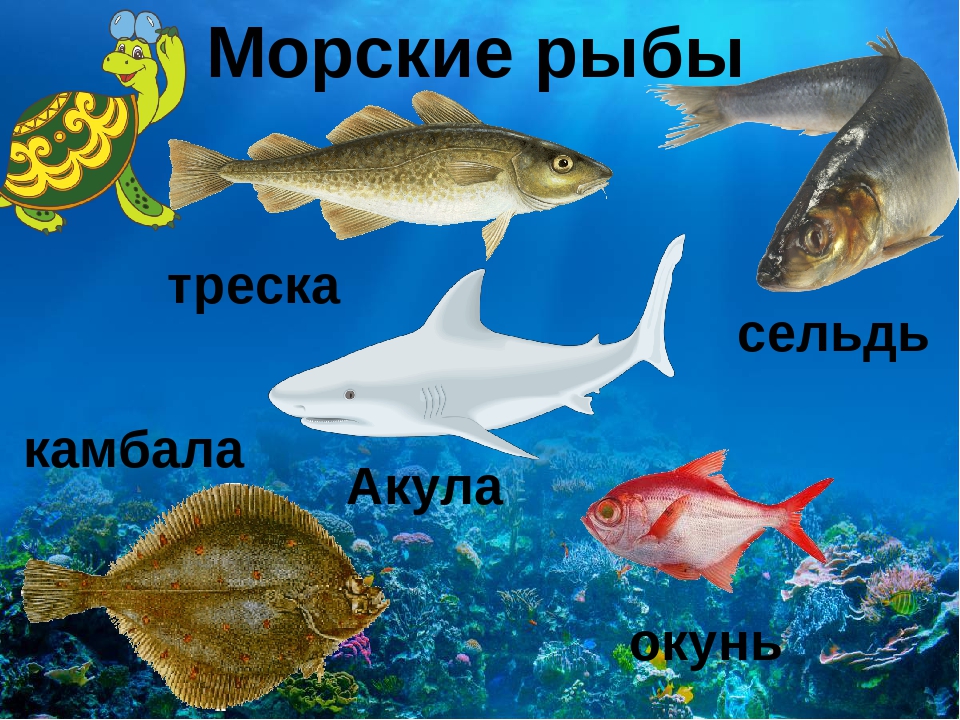 Есть рыбы съедобные. Рыбаки их ловят, а мы покупаем, готовим и едим – это сельдь, треска, камбала, палтус, морской язык.
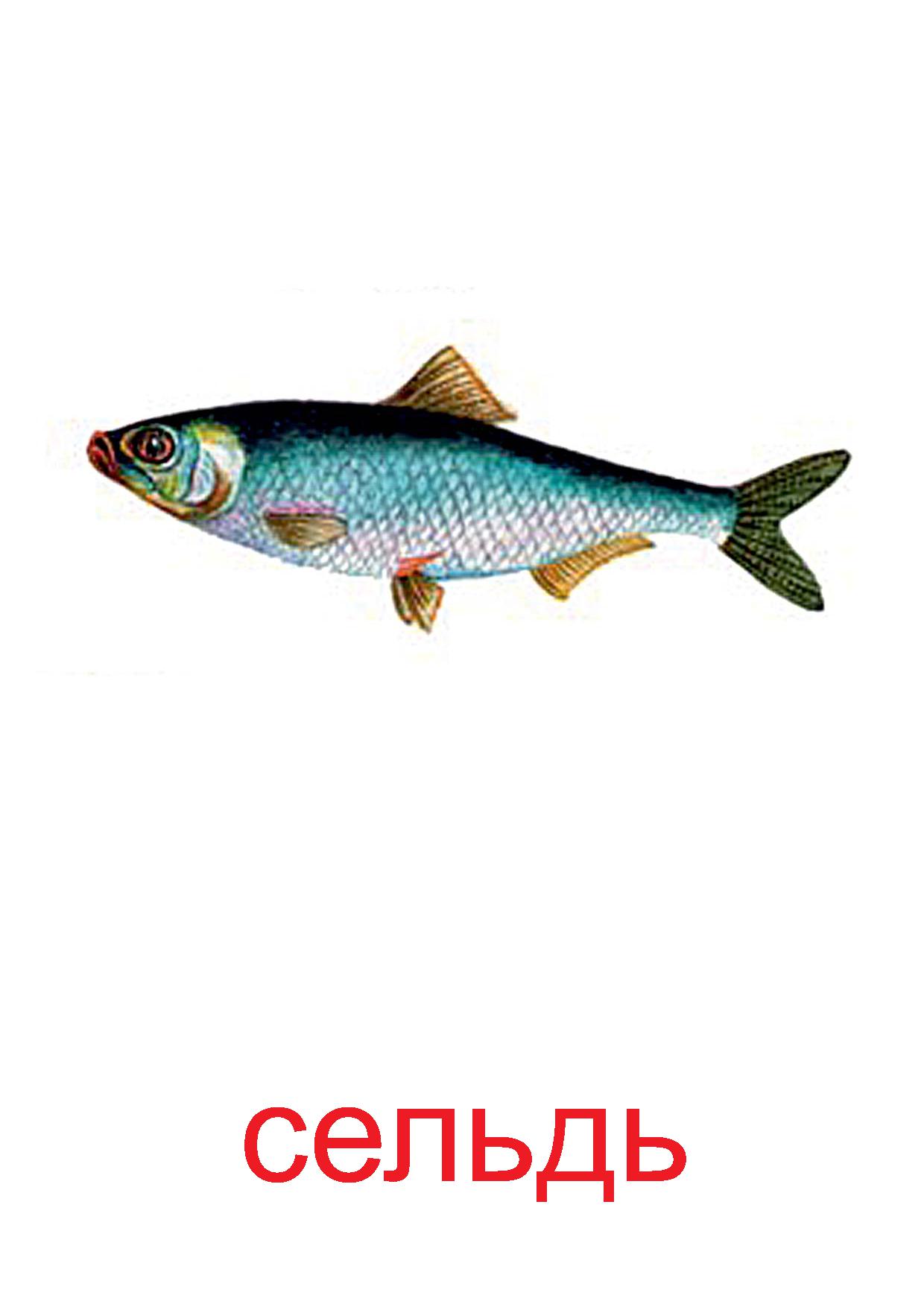 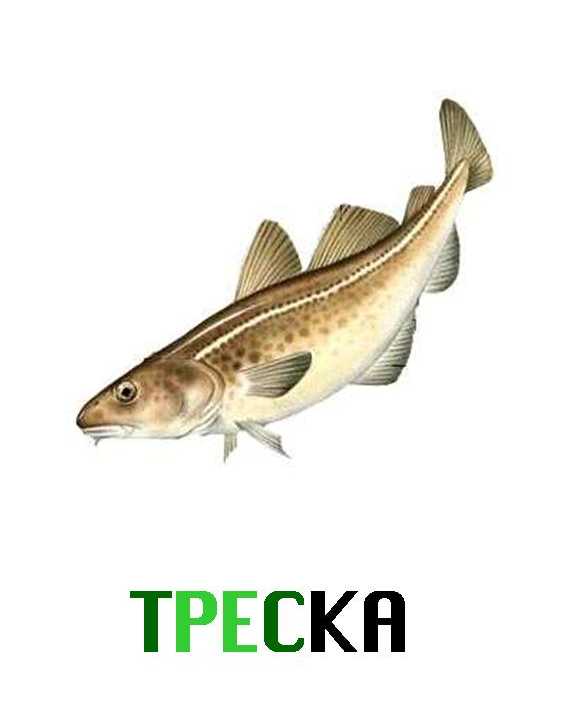 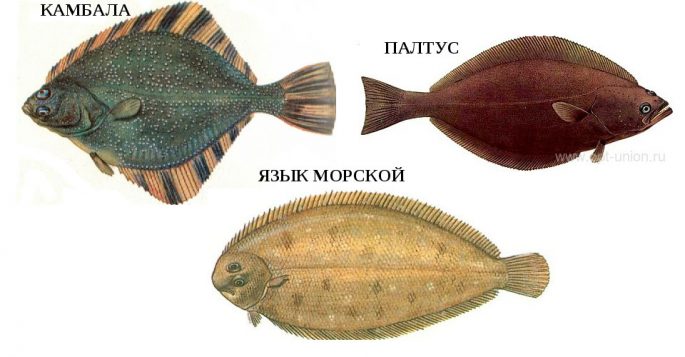 Есть рыбы опасные, ядовитые, которые даже могут убить током.                  
Электрический скат
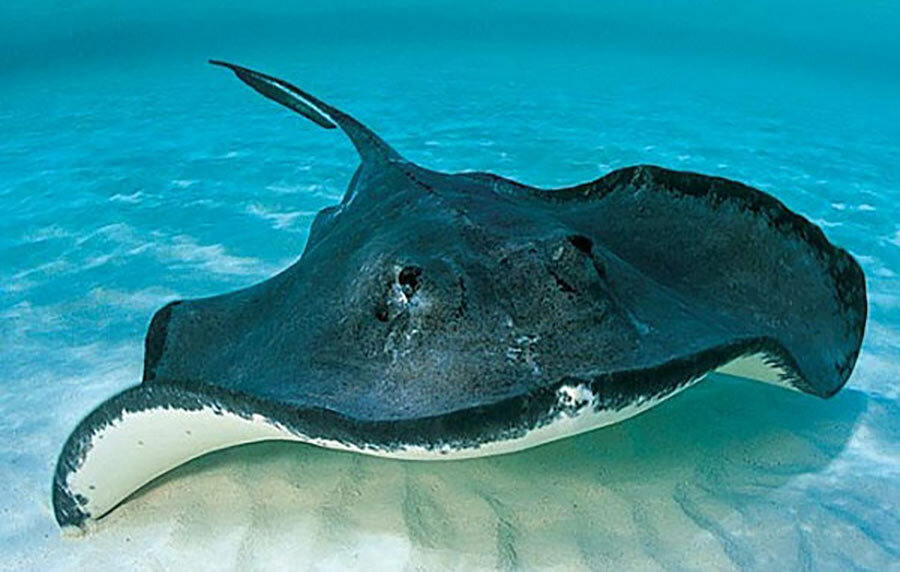 Рыба Фугу
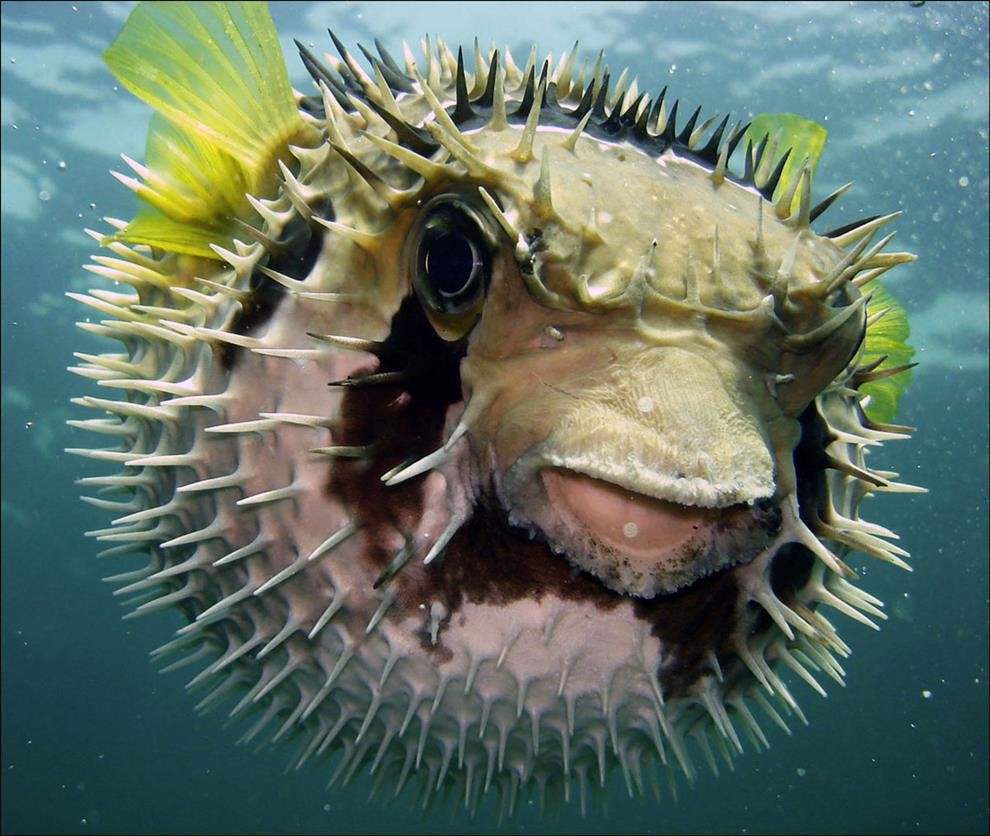 Из каких частей состоит рыба? (Туловище, хвост, плавники, жабры, глаза, чешуя.) У всех рыб есть хвост, он служит им рулем. Еще у рыб есть плавники. Как вы думаете, для чего рыбам плавники? (Чтобы плавать). Конечно же, у рыб есть глаза. Для чего нужны глаза? (Чтобы видеть). Тело рыбы покрыто пластинками – это чешуя. Зачем она рыбе? (Защищаться.)
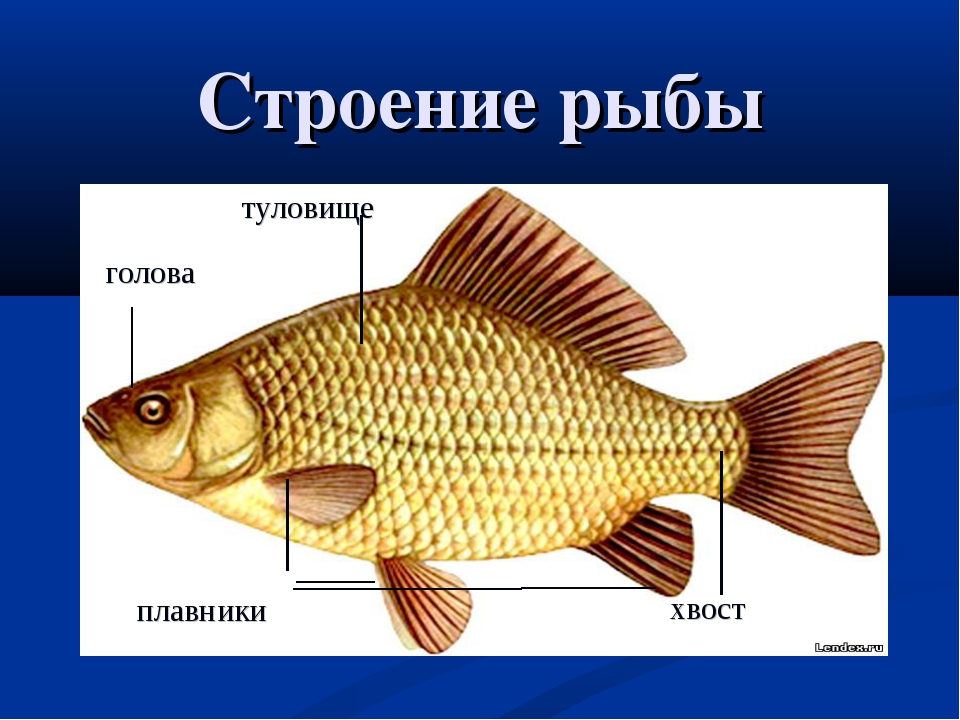 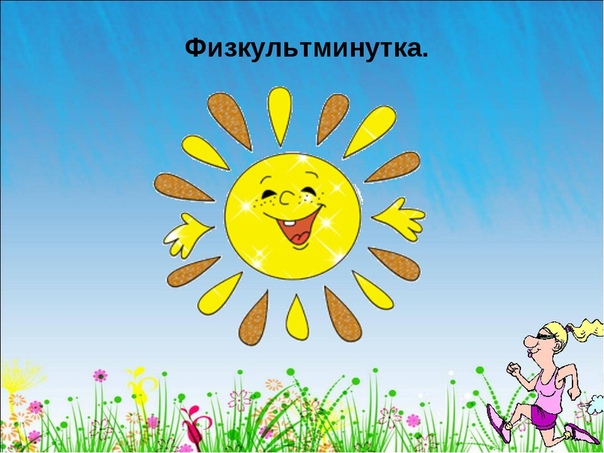 А теперь мы немного поплаваем.
Мы теперь плывем по морю
И резвимся на просторе.
(Гребем вперед.)
Веселее догоняй,
За дельфином успевай!
(Вверх руки – волнообразные движения.)
А теперь пора нырнуть,
В мир подводный заглянуть.
(Сели на корточки, повороты головы вправо и влево.)
А сейчас давайте  сделаем очень красивую рыбку, а затем отпустить ее в море.
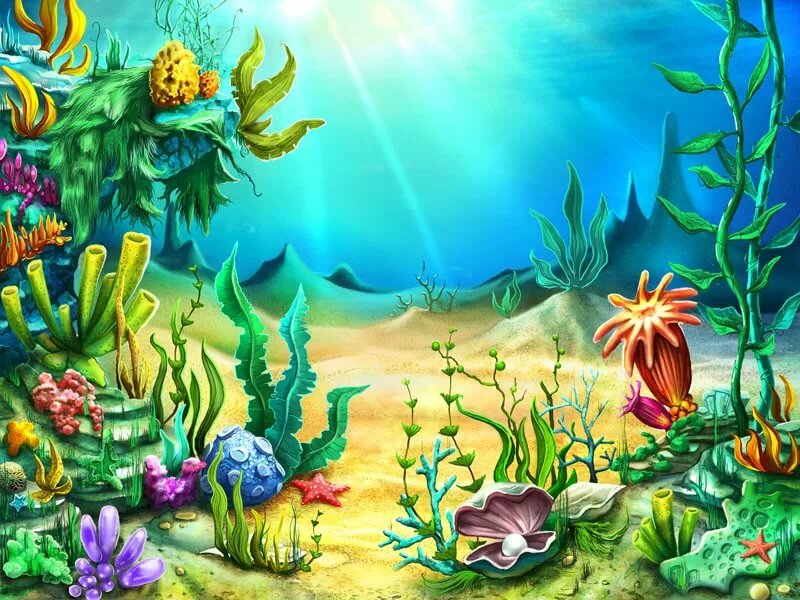 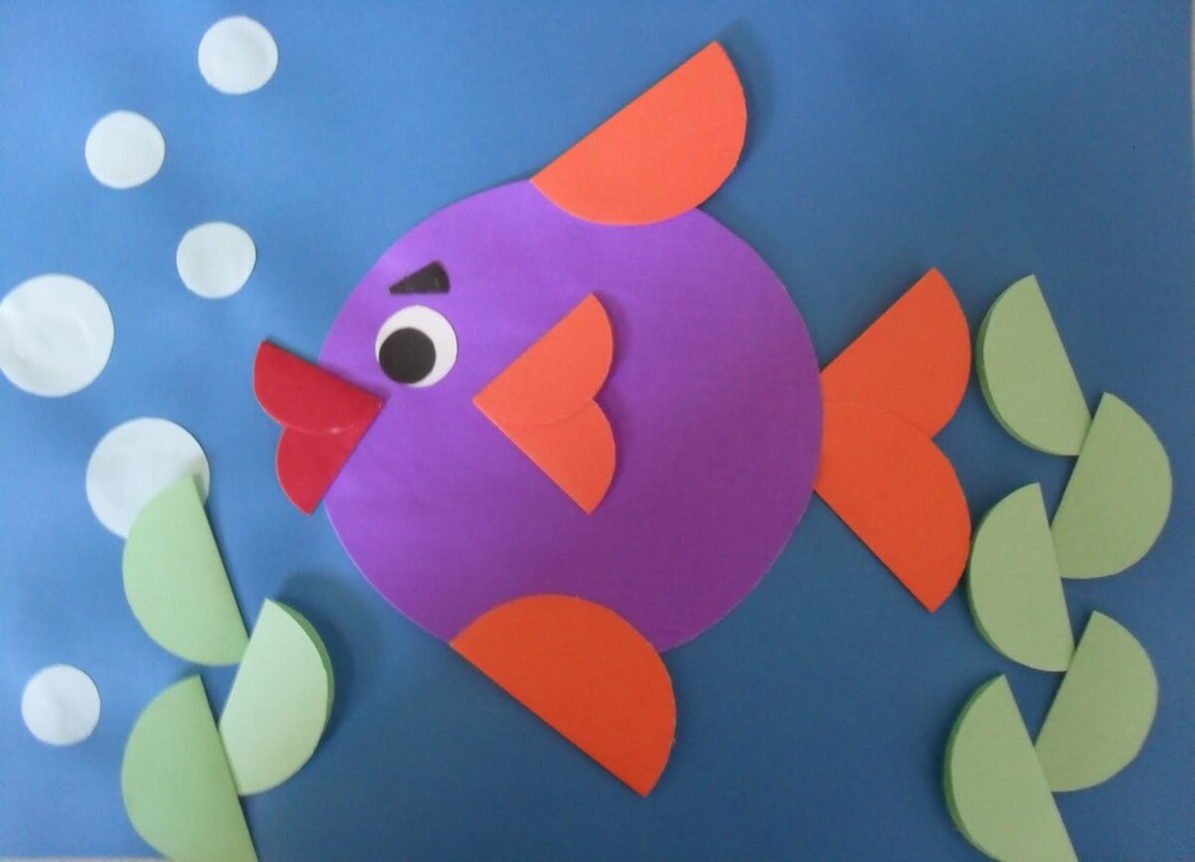 Для работы нам потребуются: цветная бумага, основа-картон, на котором будет расположена аппликация, клей ПВА, кисти для клея, ножницы.
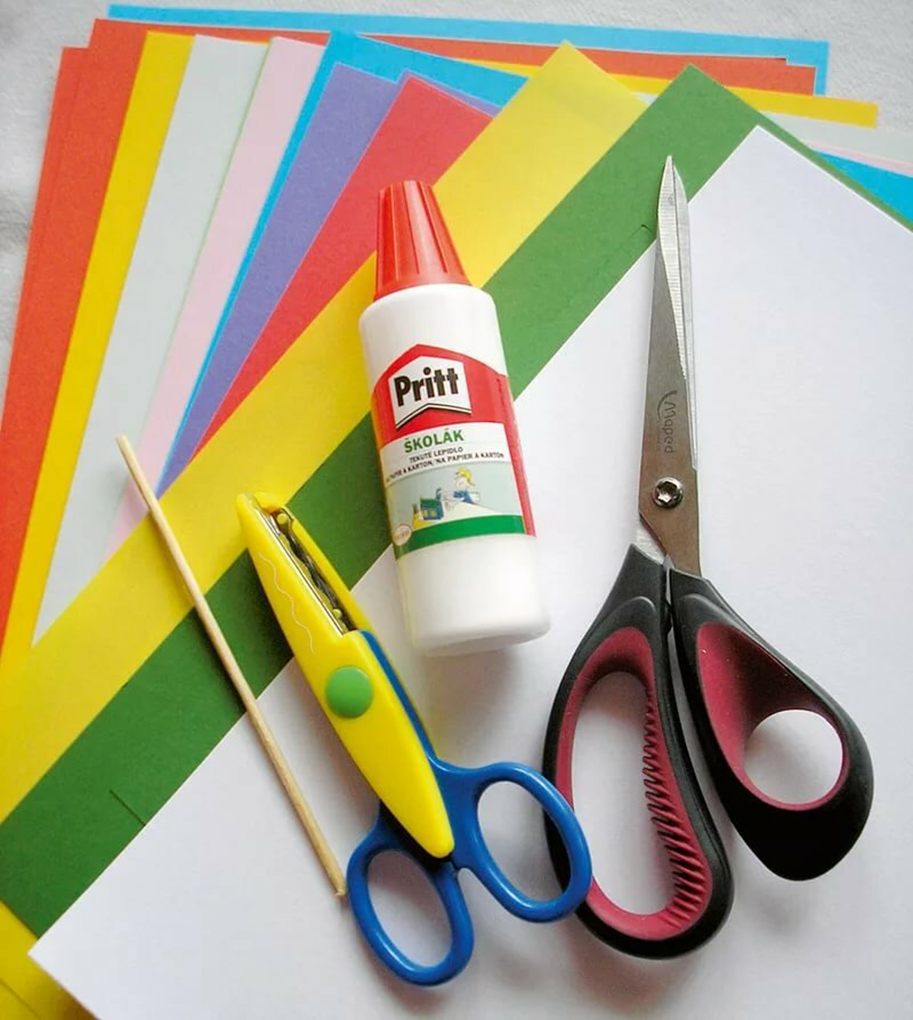 Из цветной бумаги сделаем заготовки для нашей рыбки. Вырезаем разные геометрические фигуры: овал (туловище), круг (глаза), треугольник (хвост и плавники).
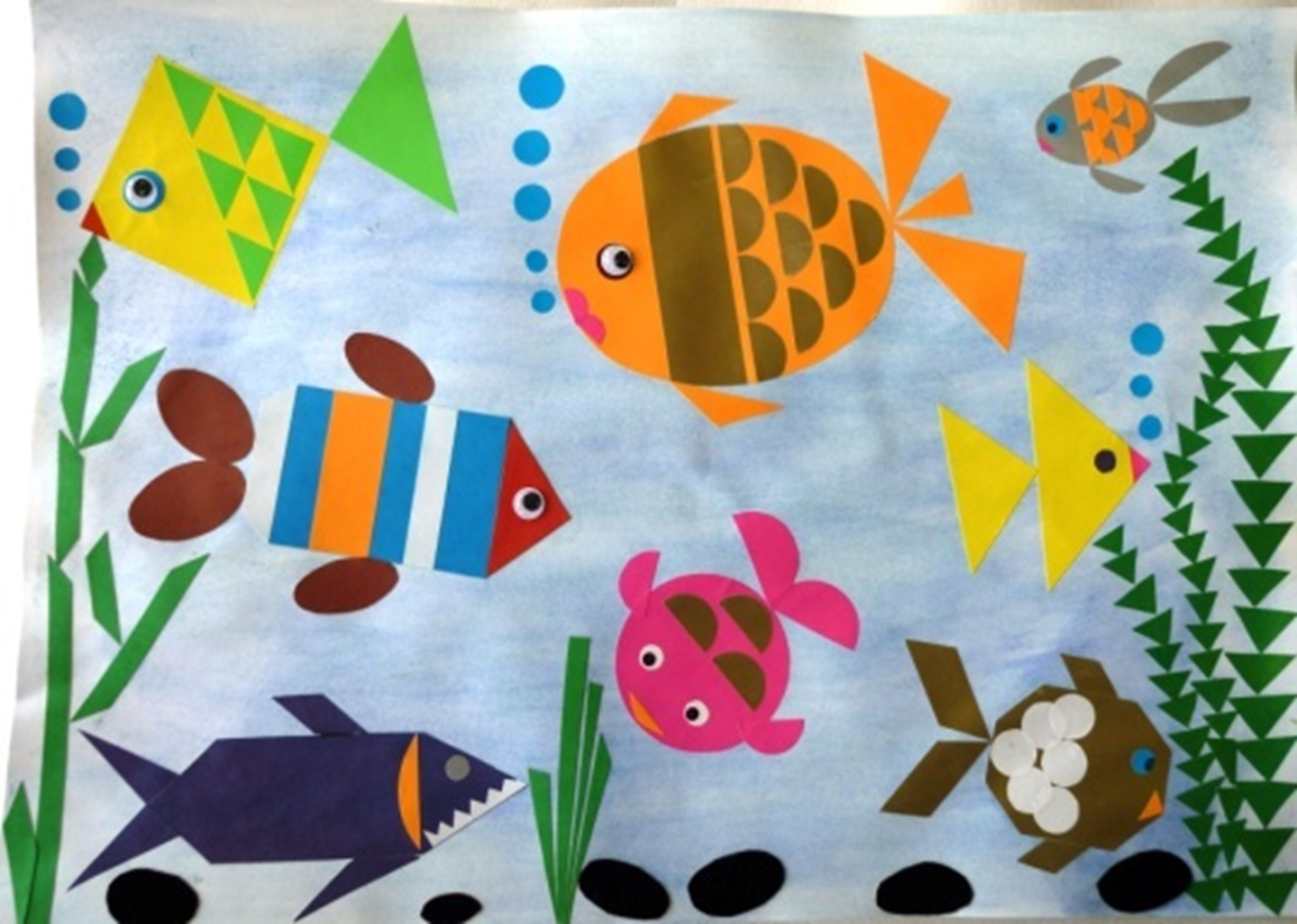 Начинаем собирать изображение рыбки. Приклеиваем туловище на основу, затем хвост, плавники и глаз с помощью клея.
Вот такие рыбки получились у нас!
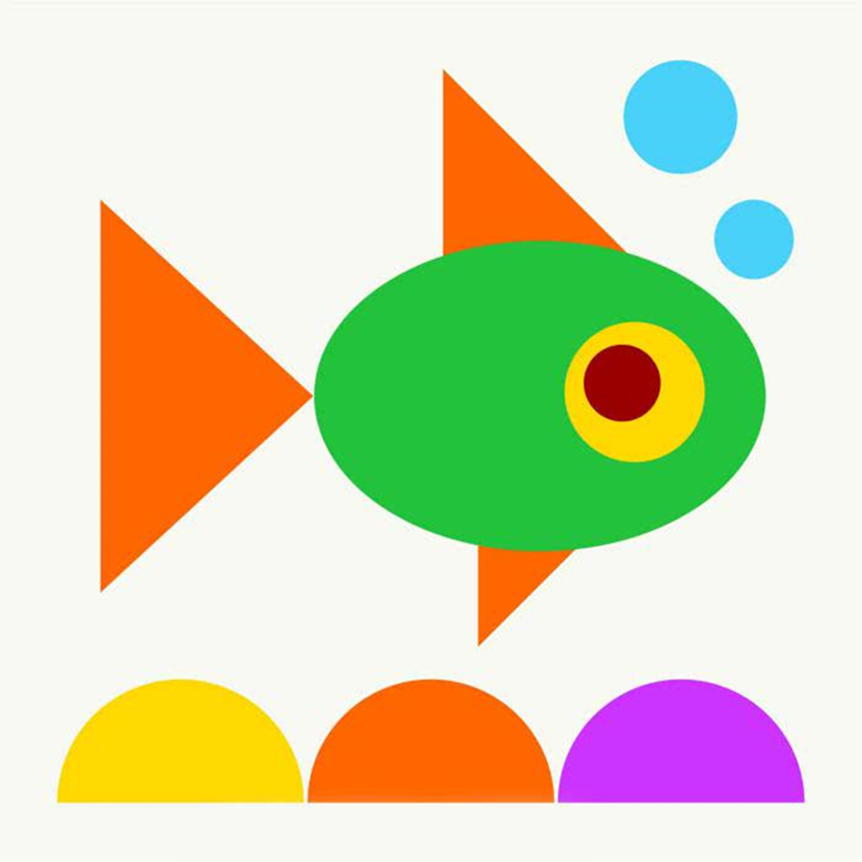 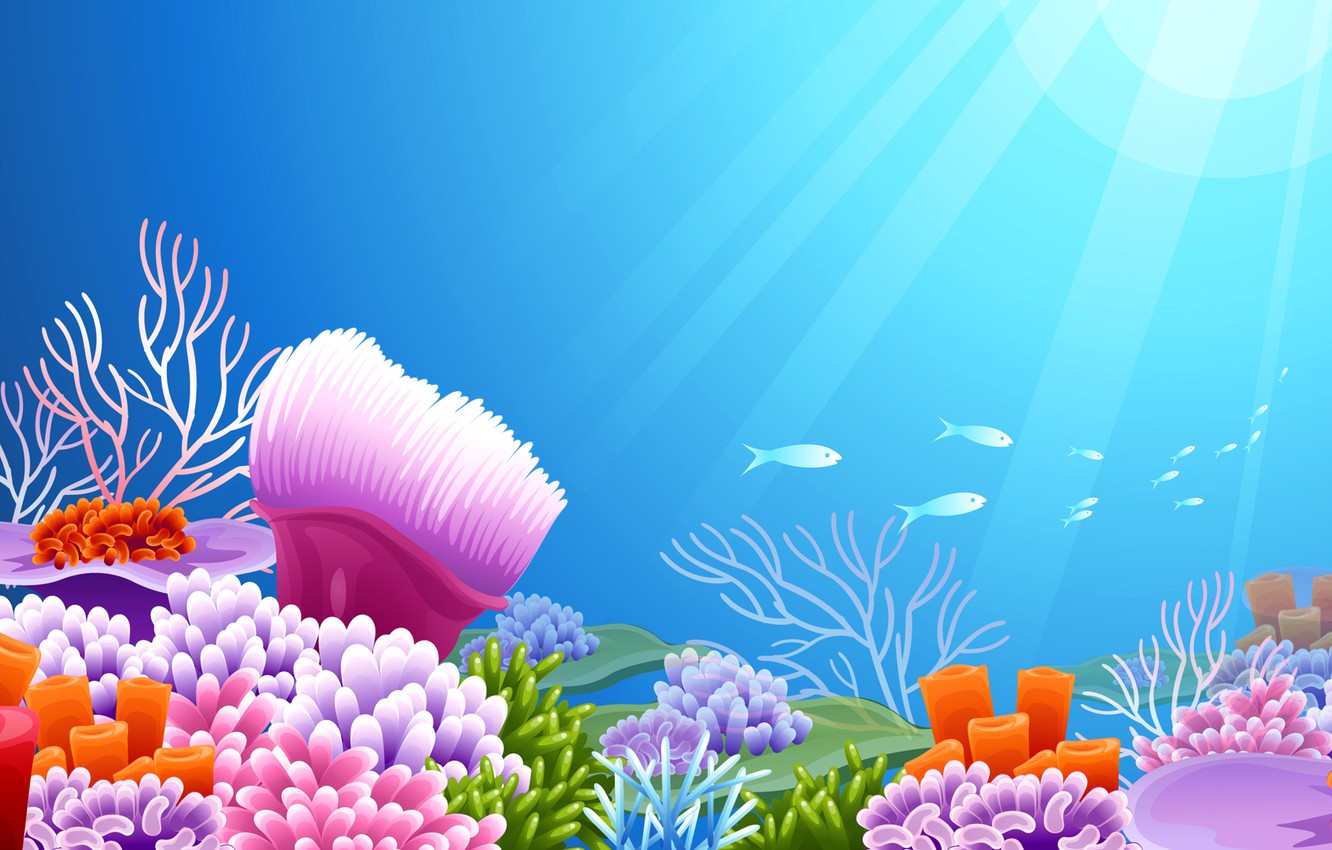 Спасибо за внимание!